Performance-Based Bonus ProgramOverview
Army DCIPS
Updated July 29, 2013
[Speaker Notes: Please refrain from editing the content of the slides as the Intelligence Personnel Management Office team would like to maintain consistency in messaging and language regarding DCIPS. 

However, you may wish to create an additional command level slides that help explain specific issues related to your Bonus Program.]
Purpose
The purpose of this brief is to provide Bonus Group Managers with a detailed understanding of the Process and the Tools associated with the Army DCIPS Performance-Based Bonus (PBB) Program
Updated July 29, 2013
Performance-Based Bonus Timeline
Key Milestone
Key Milestone
9/30
USD(I) & Army G-2 Set Range of Budget Percentages for PBB
USD(I) Required Due Date
USD(I) Required Due Date
G-2 Guidance Release
G-2 Guidance Release
Final Due Date
Commander Selects Percentage from Army approved range for calculation of PBB budgets
Final Due Date
9/30
Training Date
11/12
Data Admin verifies Bonus Group membership in CWB
Effective 1st Day of 1st Pay Period of New Year
Bonus Group Managers begin review of CWB  recommendations
11/15
1/12
11/30
Rating Officials Discuss Payouts With Employees
Command PBB PRA Approves PBB Decisions
Army G-2 PRA Receives Certification Letters from Command PRA
12/06
1/10
12\09
PBB Decisions Finalized/Uploaded into DCPDS
Begin PBB Communications products release
Data Administrator Training
Updated July 29, 2013
Systems and Tools Used in PBB Process
Performance Appraisal Application (PAA) 
The PAA is a Department of Defense (DoD) wide tool used to manage performance under DCIPS
Defense Civilian Personnel Data System (DCPDS)
The DCPDS is a human resources information support system for civilian personnel operations in the DoD 
Compensation Work Bench (CWB) 
CWB is a tool used by DCIPS organizations to facilitate the bonus process.  It is a spreadsheet that contains all the functionality needed to conduct an effective bonus program
DCIPS Payout Analysis Tool (DPAT) 
The DPAT is a tool that combines multiple CWB spreadsheets, CWB export, and/or CWB import files and provides analysis of the bonus group results including ratings, bonuses, and funding
Updated July 29, 2013
[Speaker Notes: These tools are used by the Data Administrator to support the PBB program

PAA contains employees approved ratings and will be used to load the CWB
DCPDS contains employees personnel data such as salary, date of last promotions, etc. It will be used by Data administrators, HR personnel to administer the PBB process.
CWB contains employees ratings, up-to-date salary information, and the bonus algorithm that calculates bonus recommendations
DPAT assists commands in combining information from CWBs from multiple bonus groups and allows the PRA to review all bonus group data simultaneously]
DCIPS PBB Program
DCIPS PBB is an annual performance-based rewards program linking employee performance to rewards and bonuses—with the greatest rewards going to those who make the greatest contributions.






The Army will conduct the Bonus Groups deliberations in November covering the performance period from October – September
Ratings are based on:
Impact to Organizational mission
Individual accomplishments via performance objectives
Performance-based payouts:
  	Acknowledge significant     	contributions to mission
Distribute larger payouts to higher performers
Updated July 29, 2013
[Speaker Notes: Speaker’s notes:

The guiding principles of the PBB process are to: 
Provide credible, transparent, and consistent processes to determine performance-based salary increases
 Develop and implement an effective bonus program that will appropriate reward top performing employees during the performance period
 Continue to educate and increase awareness around DCIPS, performance management, and pay for performance.

Since ratings drive bonuses under DCIPS, an employee’s performance rating (numerical value of 1-5) determines whether they are eligible for a PBB.  It is critical that employees understand that DCIPS is a pay for performance system and not all employees will receive bonuses.  Bonuses are intended to reward high performers.

Reminder:  DCIPS includes a performance management performance review authority (PM PRA) that provides oversight across the organization to ensure rating consistency.  The role of the PM PRA is to conduct a statistical review of the employee evaluations of record and Closeout Performance Evaluations and return the ratings if too high or too low or if more information is needed to justify a rating.]
Types of Performance-Based Bonuses
Bonus:
A performance-based monetary award generally distributed annually at the beginning of the New Year based upon performance from the previous performance cycle which ended on 30 September. The purpose of a bonus is to provide meaningful reward for highest levels of performance and/or work accomplishments within the context of the employee’s work level.
 
DCIPS Quality Increase (DQI):
A DQI is considered a performance-based award and provides a salary increase equal to the value of one GG step increase at the employee’s grade level.  DQIs may be awarded to an employee whose performance evaluation of record identify them as top performers for the current rating period by being in a percentage of top ratings for the Command.  ACOMs, DRUs, ASCCs, and the AASA have the option to select a percentage from 1% - 10%.

DCIPS Sustained Quality Increase (DCIPS SQI):
A DCIPS SQI provides the highest base-pay increase monetary award available to employees of under the DCIPS graded structure. The DCIPS SQI is a sustained performance award reserved to recognize truly exemplary sustained performance. The award consists of a base-pay increase monetary award in the form of an increase in an employee’s pay of two steps at their current grade. Commander’s of the ACOMs, DRUs, ASCCs, and the AASA may choose from employees whose performance evaluations of record identify them as top performers by being in a percentage of top scores for the Command, which shall not exceed 10 percent for a base-pay increase monetary award for 3 consecutive years, the current and two preceding performance evaluation cycles. Employees to be awarded an SQI must have been under the DCIPS Performance Management system and in the same DCIPS grade for the last 3 years. An employee may not receive more than one SQI during any 3-year period.
Updated July 29, 2013
[Speaker Notes: References: 
VOL 2012 – Defense Civilian Intelligence Personnel System Performance-Based Bonus Program

There are three types of rewards available to employees through the PBB Program: a performance-based bonus, a DQI, and a DCIPS SQI.  Employees who receive a DQI or DCIPS SQI will not be eligible for a performance-based bonus.]
Eligibility for PBBs
Employees eligible for bonuses must meet or exceed a “successful” rating of at least 2.6
Per USD(I) requirement, bonus distribution is not to exceed 50% of the eligible population per Bonus Group
Starting in FY14, those eligible for DQIs/SQIs must be in a percentage of top scores within their bonus groups NTE 10%
DQIs/SQIs do not count towards the NTE 50% limit of bonuses
Employees rated as unacceptable or minimally successful are not eligible for a PBB
Note:  A PBB can be either a bonus payout , OR a DQI/SQI but not both (a bonus and a DQI or SQI)
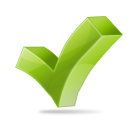 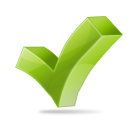 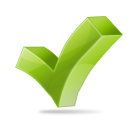 Updated July 29, 2013
[Speaker Notes: Reference: Department of Army DCIPS Policy - VOL 2012 – Defense Civilian Intelligence Personnel System Performance-Based Bonus Program (enclosure 3).

Up to 50% of a bonus group is eligible for a PBB under DCIPS, according to USD(I) policy. To be eligible for a PBB, employees must have a rating of at least 2.6 and above.  Those with higher ratings are more apt to receive a bonus. 

An employee may not receive more than one DQI in any 52-week period.  An employee may not receive a DQI if the employee has received an award based in whole or in part on the performance being recommended for recognition.

 The DQI will not change the effective date of the employee’s normal periodic increase except when receipt of a DQI places an employee in the fourth or seventh step of the General Grade (GG), the waiting period for a regular periodic increase is extended by 52 weeks under the graduated waiting-period schedule prescribed by section 5335(a), title 5, United States Code (10 USC 5335(a)).

Commands may use the DCIPS SQI to reward employees who were deemed initially eligible for consideration for a base-pay increase monetary award for 3 consecutive years, the current and two preceding performance evaluation cycles. Refer to Army DCIPS Annual Bonus and Awards Guidance for eligibility criteria when determining sustained performance for current and 2 previous years.]
PBB Program Command Preparation Steps
Assign Data Administrators
Create Bonus Groups
Designate Bonus Group Managers/Bonus Boards
Establish Business Rules
Establish PBB Budget
Updated July 29, 2013
[Speaker Notes: To ensure successful implementation, Commands complete these preparatory actions prior to beginning the Performance-Based Bonus Process:
    Data administrators assist Bonus Group Managers with the CWB.  It is suggested that the data administrators have the following knowledge and skills: 
Knowledge of DCPDS 
PAA Tool
Microsoft Excel
Other Army personnel data processes
Data administrators should also complete required CWB/DPAT training and USD(I) PBB web-based training
Bonus Groups are employees who work in an Army organization and share funding for performance payouts . Note: Employees can only have one Bonus Group assignment
Bonus Group Managers administer the PBB process and make PBB recommendations to the PRA; may also choose to establish Bonus Boards to review PBB recommendations; and are groups of managers who have chain of command responsibility for those in their Bonus Group.   

Command business rules specify considerations to adjust recommendations generated by the CWB, i.e.:
Army G-2 guidance on priorities for the performance year
Receipt of other performance-based considerations (e.g., On-The-Spot Awards, Special Act Awards)

Budgets are established annually by multiplying the total base salaries of the employees in a Bonus Group by a percentage selected by the Commander from the Army approved range. Salaries of those ineligible for PBBs are included in the computation of the Bonus Group budgets.

All PBB Program Process References: 
PBB Step-by-Step Guide in Appendix B 
AP-V 2012
DoDI 1400.25, Volume 2012]
Bonus Groups
Bonus Groups are employees who work in an Army organization and share bonus group funding for PBB payouts 
Bonus Groups may be organized as follows: 
Division, directorate, organizational structure and geographic distribution
Number of employees, occupations, work levels, and work categories
Chain of Command

Note: Employees can only have one Bonus Group assignment.
Updated July 29, 2013
[Speaker Notes: Bonus Group.  A logical aggregation of employees within  Army for the purpose of making annual PBB decisions.  The organizing construct for a Bonus Group may include consideration of organization or region of assignment, occupation, or other organizing criterion involving a common mission focus.]
Bonus Group Managers
An individual typically in the chain of command for employees assigned to a Bonus Group, responsible for conducting the annual PBB decision-making process  
The Bonus Group Manager administers the PBB process and makes PBB recommendations to the Command PBB PRA
Organizations may also choose to establish Bonus Boards to review PBB recommendations but are still required to have a Bonus Group Manager
Updated July 29, 2013
[Speaker Notes: Reference PBB Step-by-Step Guide - Bonus Group Manager Responsibilities:  
The Manager will provide oversight by ensuring that: 
Supervisors and management officials tasked to participate in the bonus board have been adequately trained; 
Rating officials comply with timely issuance of midpoint reviews, closeout assessments, early annual recommended ratings, and recommended ratings; 
Bonus boards (if applicable) are convened in a timely manner to meet payout timelines;
Procedures and policies are exercised in  a consistent manner throughout the bonus board process and comply with merit system principles; and 
Bonus group funds are distributed in compliance with DoD, Army, and Performance Review Authority financial management policies and based on employee performance and contributions.  

Additionally:
Manages the bonus program process for employees assigned to a Bonus Group
Reviews bonus recommendations generated by the CWB for each Bonus Group and suggests changes
Provides recommendations to PRA for approval 
Oversees Bonus Group deliberations for Bonus Board]
Other PBB Key Players
Updated July 29, 2013
[Speaker Notes: The charts on the next two pages identifies the different responsibilities for the different assigned roles in the DCIPS Performance-Based Bonus.
Bonus Group Manager
An individual typically in the chain of command for employees assigned to a Bonus Group, responsible for conducting the annual PBB decision-making process.  If Bonus Boards are formed, a Bonus Group Manager is still responsible for administering the PBB process. Organizations are required to use a Bonus Group Manager. Bonus Group Managers administer the PBB process and make PBB recommendations to the PRA.
Bonus Board(s) (Optional) 
Organizations may also choose to establish Bonus Boards to review PBB recommendations. Bonus Board members are senior leaders or managers who typically share chain-of-command responsibility for employees assigned to a Bonus Group responsible for conducting the annual PBB decision-making process under the leadership of a Bonus Group Manager. 
Organizations are not required to use a Bonus Board for review of PBBs.]
Performance-Based Bonus Program Inputs
Budget for Performance-Based Bonuses
Midpoint of Work Level
Business Rules
Performance-Based Bonus Algorithm
Employee
Performance
Evaluation of Record
Other Performance Factors
Bonus Manager / Board Review
Organizational PRA
Performance-Based Bonus
Updated July 29, 2013
[Speaker Notes: Each of the factors in the graphic represent all the inputs that influence the final bonus payouts to employees.  
The performance evaluation of record or an employee’s rating drives bonus eligibility and amount of bonus. 
The USD(I) bonus algorithm takes into the dollar amount of the midpoint of the employee’s work level for that performance year, NOT how the employee salary compares to the midpoint.  This ensure fairness and consistency across the organization. 
Each ACOM, DRU, ASCC, or the AASA will use its selected percentage from the approved Army G-2 range to calculate a bonus budget
Each ACOM, DRU, ASCC, or the AASA  may develop business rules that can also impact the bonus amount that each employee will receive.  For example, if an employee has been with the organization for ½ year, the command may choose to pro-rate that bonus amount.  Or if an employee has received a On-The-Spot or Special Act Award outside of the bonus process, the Bonus Group Manager based on the command’s business rules may decide to adjust or eliminate a bonus for that employee. 
Other performance factors that can affect a bonus amount are:  
Recently awarded salary increase or award
Work accomplished within the context of the pay band
Extraordinary achievement of organizational goals
Grade/salary level of employee
Special duties
Recent promotion
The performance-based bonus algorithm uses a formula that reconciles the employee rating, the midpoint of the work level, the amount of the budget, and the number of people in the bonus group.  To use this algorithm, each organization is provided a copy of the USDI() Compensation Workbench (CWB) tool .  Each bonus group uses a CWB to allocate an initial bonus amount for each employee that is eligible for a bonus.
The CWB generates bonus recommendations and bonus group manager/bonus boards will review/discuss these recommendations and may make adjustments based on business rules.  Remember that no more than 50% of the bonus group (Commands/organizations may dictate a smaller percentage) may receive a bonus.
The Bonus Group Manager and/or Bonus Board members review the final recommendations adjusted by business rules and other discussion and send to the Command PRA for final review and approval. 
The Command/Organizational PRA reviews the PBB recommendations for each Bonus Group for consistency across the Command organization.  The PRA may choose to send these recommendations back to the Bonus Group for further adjustments if needed.]
Determining the Bonus Group Budget
Example:      
50 employee base salaries in one Bonus Group total $3.5 million
Command selects bonus budget percentage of 1.8
1.8% x $3.5million= $63,000
Bonus Budget = $63,000 for that bonus group
Updated July 29, 2013
[Speaker Notes: USD(I) recommends (or dictates) a bonus percentage range for budgets across the DoD IC.  In return, the Army G-2 sets a bonus percentage range within the Army Budget (where flexibility allows).  

As a result, each Army Command is able to select from this Army approved range, one bonus percentage to calculate the bonus budget across the Command to be used for all respective bonus group budgets:
The Bonus Group multiplies the Command selected percentage of the budget by the sum of the base salaries of the employees in that Bonus Group.
The resulting amount is used to payout bonuses and DQIs/SQIs.

Army Policy mandates that bonuses are not given to no more than 50% of each Bonus Group population.  The 50 percent limit is to distinguish value among ratings and reward the higher performing employees in the Army.  Commands (ACOMs, DRUs, ASCCs, and the AASA) and organizations can dictate a percentage lower than 50% but not more than.]
Performance-Based Bonus Process
Employee receives 
final rating of record
Ratings from PAA input to the CWB tool that generates PBB recommendations
15 November
Commanders provide certification letter to Army-wide PRA
Bonus Group Manager/Bonus Board reviews 
the PBB recommendations
Bonus Group Manager submits PBB recommendations to PRA
PRA reviews and approves PBB recommendations
Employees 
 PBB effective date
Bonus Group Manager certifies CWB for Bonus Payout
1st Day of 1st Pay Period of New Year
Updated July 29, 2013
[Speaker Notes: How does the PBB Program work? 

PBBs are distributed using a Bonus Group review process, led by a Bonus Group Manager and/or Bonus Board through a review of the performance ratings, specific PBB budget, and an application of the USD(I) bonus algorithm.   Bonus Group Managers use the Compensation Workbench, a USD(I) tool, that administers the bonus algorithm. 

This diagram provides an overview of the bonus decision making process.  Note the short time frame available to finalize employee ratings prior to 15 November AND that the Bonus Group process does not include a review of ratings.  Ratings are already final when they reach the bonus group review process.
 
 The ratings are then downloaded by the data administrator from DCPDS (the system that supports the PAA Tool) by the data administrator into Compensation Work Bench, a USDI tool that provides a compensation algorithm that calculates a recommended bonus. 
The Bonus Group Manager administers the PBB process and makes PBB recommendations to the PRA
However, each command may develop business rules that could lead to a change to the bonus recommendation.  For example, if an employee has only been on –board for six months, the bonus group manager may recommend that the CWB recommended bonus amount is reduced accordingly.

The CWB calculates a preliminary PBB recommendation for each eligible employee in the Bonus Group based on the USD(I) bonus algorithm
The USD(I) bonus algorithm is based on:
Formulas that automatically reconcile performance ratings 
The midpoint of each pay band for the relevant employee (not the salary in relation to the pay band)
Available budget within each Command
 
Business rules will be developed at each command and help provide guidance for bonus group managers and/or bonus boards
The PRA is a Commander who may delegate his or her authority to sub-commands only if the highest ranking leader is an 06.]
Bonus Group Manager reviews the PBB recommendations
Bonus Group Managers receive a CWB populated with employee final ratings: 
  The CWB calculates a preliminary PBB recommendation for each eligible employee. The information for this recommendation is based on:
Employee performance ratings 
Midpoint of each work level 
Number of employees in Bonus Group
Available budget within each Command
  In most cases, Bonus Group Managers will accept the bonus recommendation as is
  However, adjustments to the PBB recommendations may be made according to PBB Business Rules and Command specific business rules
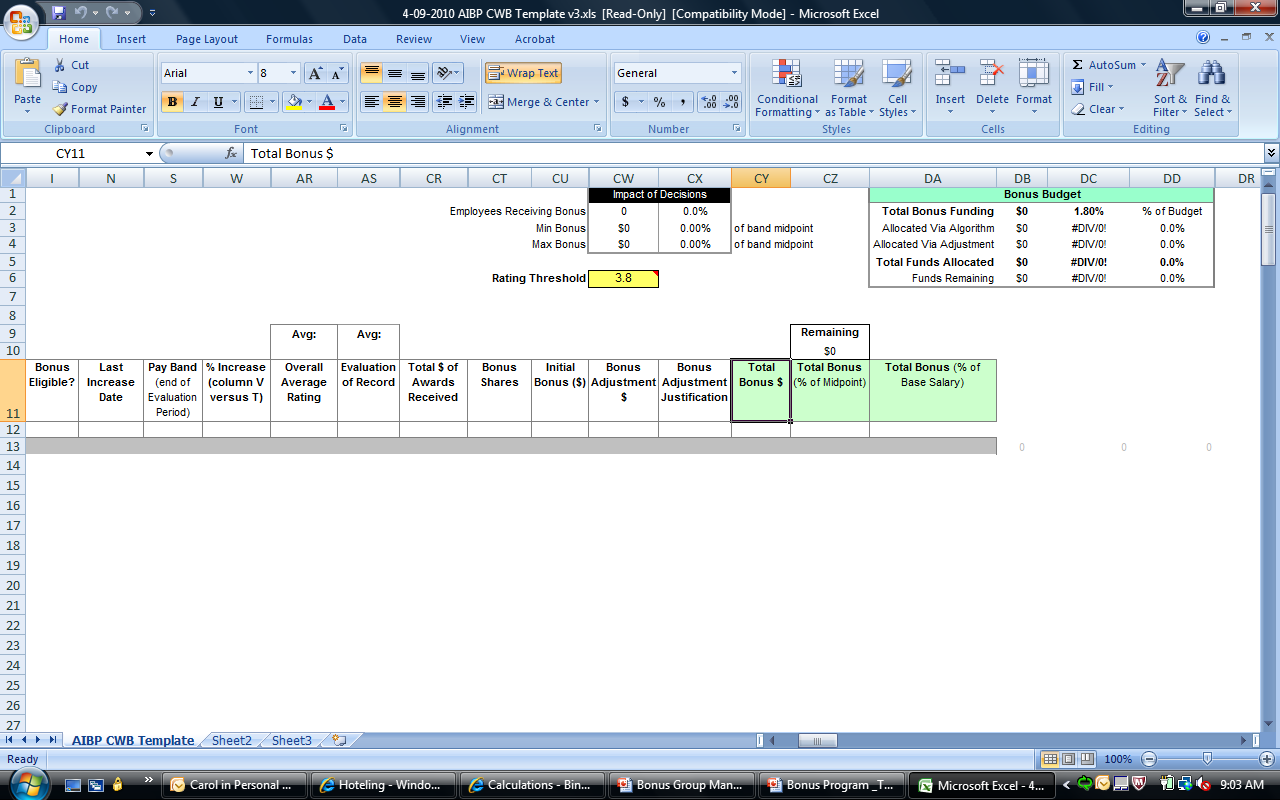 Updated July 29, 2013
[Speaker Notes: The Bonus Group Manager and/or Bonus Board begins review of the PBB recommendations generated by the Compensation Workbench following the close of the rating period and approval of final ratings. 

The Bonus Group Manager makes a decision on whether they will reward a DQI, SQI, or bonus. 

Employees will be eligible for a DQI if they are top performer by being in a percentage of top scores within their bonus groups, which shall not exceed 10 percent; however, not all employees will be able to receive a DQI due to budgetary concerns or if they are at a virtual Step 12 or on retained pay.  The Bonus Group manager/Bonus Board will decide of those eligible who should receive the DQI, keeping in mind budgetary considerations and business rules the Command may have developed.  

Employees will be eligible for a DCIPS SQI to reward those deemed initially eligible for consideration for a base-pay increase monetary award for 3 consecutive years, the current and two preceding performance evaluation cycles. Refer to Army DCIPS Annual Bonus and Awards Guidance for eligibility criteria when determining sustained performance for current and 2 previous years. 


Any adjustments to a PBB recommendation must be justified with Army G-2 and Command business rules and documented in the CWB]
PBB Business Rules
Business rules: 
Provide standard guidance for the review of PBBs by Bonus Group Managers across the Army
Identify considerations that may require adjustments to the preliminary bonus recommendations
Allow Commands to develop specific rules for conducting the PBB review
Guidance on how to conduct bonus group meetings
Receipt of other performance-based considerations (e.g., On-The-Spot Awards, Special Act Awards)
Recent hire or promotion
Business Rules Considerations
Updated July 29, 2013
[Speaker Notes: The Army G-2 will issue core business rules across all Army organizations and each organization may wish to develop its own set of business rules  as long as they do not conflict with Army G-2. 

Sample Rules for Bonus Group Deliberations:
Bonuses generated by the algorithm will be accepted “as is” unless there is compelling reason to propose an adjustment. 
All Bonus Group decisions will be performance-based and equitable for all employees.
Bonus Board members must comply with policies and procedures.
The size of the bonus group budgets will be predetermined by the USD(I) guidance and command discretion.  The budgets will be determined by a fixed percentage of the total base pay of the employees in the Bonus Group and will be provided to each bonus group via the CWB prior to convening.  Changes in the distribution of payouts to one employee in the pool will affect every other employee in the pool.  
All deviations from the recommendations initially presented by the CWB must be individually documented.  The specific business rule used as the basis for the deviation must be recorded within the CWB.
No deliberations are permitted unless all members–voting and non-voting are present.  Members will not be in the room when their payout is being discussed.  Bonus Board deliberations and discussions are to be conducted in confidence.  No deliberations should occur outside the approved meeting room.  Non-disclosure agreements must be signed. 
For more samples of business rules refer to the PBB Step-by-Step Guide.]
DQI Decisions
Bonus Group Managers also review employees for DQI eligibility (top performer by being in a percentage of top scores within their bonus groups, which shall not exceed 10 percent )
If an employee receives DQI, he or she will not receive a bonus
Not all eligible employees receive DQIs: Budgetary Limits or Retained Pay status will affect the assignment of DQIs
If a Bonus Group Manager/Bonus Board chooses to award a DQI, the Data Administrator will make adjustments to the CWB.  The processing is done within the CWB and manual RPAs are not required.
Updated July 29, 2013
[Speaker Notes: It is important to note that DQI decisions are made within the PBB process.  DQIs are performance-based awards and therefore require the same type of review and input from a Bonus Group Manager/Bonus Board.

The DQI is subtracted from the budget but does NOT count against the 50% limit for awarding bonuses for each bonus group.  The bonus manager must indicate in the adjustment column of the CWB that a DQI was awarded. 

Even if eligible, every employee will not receive a DQI because some employees are not eligible if they are on  retained pay (are at the virtual step 12 of the pay scale), or if the Command budget does not support full award distribution of DQIs.]
DCIPS SQI Decisions
Bonus Group Managers also review employees for a DCIPS SQI eligibility (eligible for consideration for a base-pay increase monetary award for 3 consecutive years, the current and two preceding performance evaluation cycles.  Refer to Army DCIPS Annual Bonus and Awards Guidance for eligibility criteria when determining sustained performance for current and 2 previous years.
If an employee receives SQI, he or she will not receive a bonus
Not all eligible employees receive SQIs: Budgetary Limits or Retained Pay status will affect the assignment of DQIs
If a Bonus Group Manager/Bonus Board chooses to award a SQI, the Data Administrator will make adjustments to the CWB.  The processing is done within the CWB and manual RPAs are not required.
Updated July 29, 2013
[Speaker Notes: It is important to note that DCIPS SQI decisions are made within the PBB process.  SQIs are performance-based awards and therefore require the same type of review and input from a Bonus Group Manager/Bonus Board.

The SQI is subtracted from the budget but does NOT count against the 50% limit for awarding bonuses for each bonus group.  The bonus manager must indicate in the adjustment column of the CWB that a SQI was awarded. 

Even if eligible, every employee will not receive a SQI because some employees are not eligible if they are on retained pay (are at the virtual step 12 of the pay scale), received a SQI during the previous 3-year period, or if the Command budget does not support full award distribution of SQIs.]
Bonus Group Manager submits PBB recommendations
Bonus Group Managers will submit the CWB for approval:
Once all PBB recommendations have been made, the Bonus Group Manager submits to their Command PRA 
In cases where the Bonus Group Manager also serves as the Approving Official (Command PRA) he or she will approve the CWB
Approval of Bonus decisions should occur in late November to allow for DCPDS processing and effective  the 1st day of the 1st pay period of the New Year
Updated July 29, 2013
[Speaker Notes: Bonus Group Manager will submit the CWB/bonus recommendations to the PRA for approval
Late November/early December 
In cases where the Bonus Group Manager also serves as the Approving Official, he or she will approve the CWB]
PRA reviews and approves PBB recommendations
The Command/Organizational PRA reviews and approves bonus group recommendations 
If inconsistencies are found, the PRA returns the PBB recommendations to the Bonus Group Manager  for adjustments
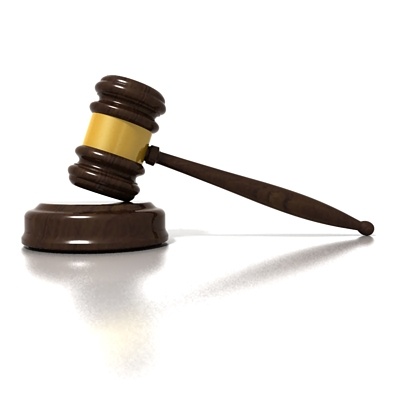 Updated July 29, 2013
[Speaker Notes: The Bonus Group Manager will submit the CWB to the Approving Official/PRA for approval. 
After the Bonus Group Manager/Board review process, probably in Late November or early December,  the Command/Organizational PRA reviews and approves bonus group recommendations.  

The Command PRA submits a certification letter to the Army G-2 that all PBB processes have been conducted in accordance with Army policy.]
Certification of CWB for Bonus Payout
Command PRAs provide a certification letter to the Army PRA
Bonus Group Managers are notified that results are PRA approved
Bonus Group Managers certify PBB results in the CWB 



Data administrators submit approved PBB decisions
Supervisors may now communicate results of PBB decision
PBB payouts are effective the first day or the first pay period of the New Year
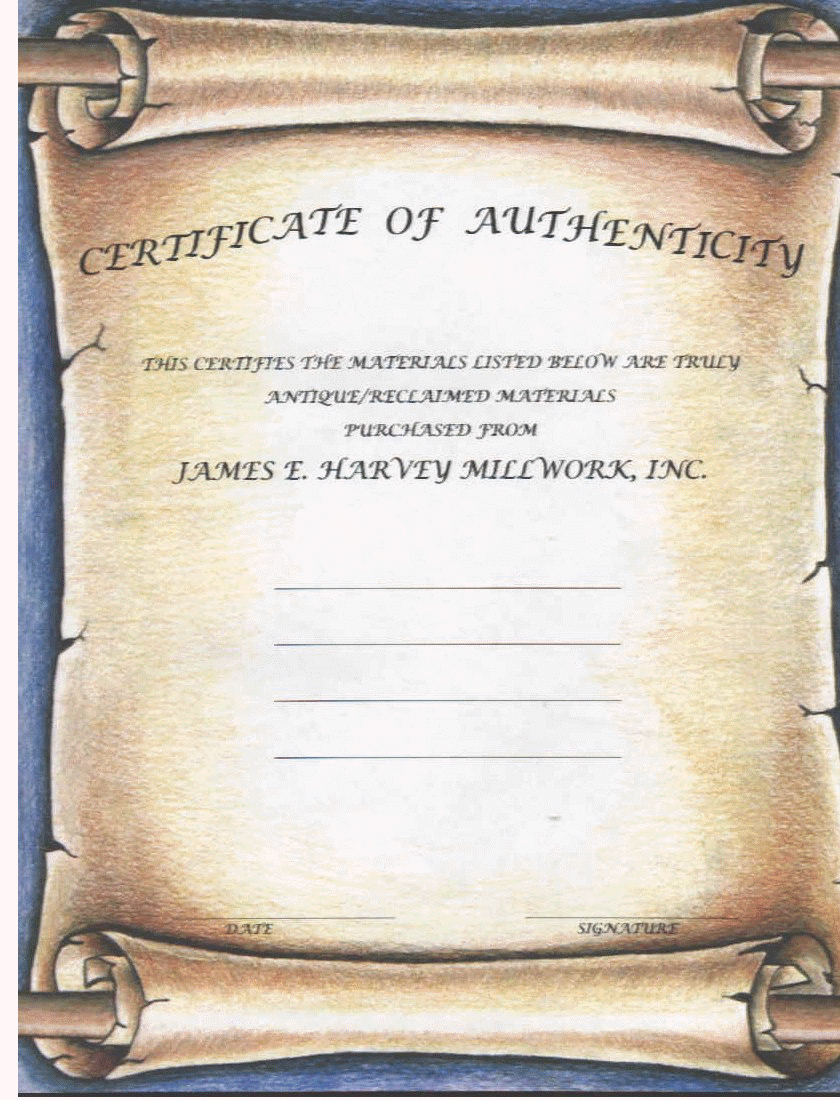 Updated July 29, 2013
[Speaker Notes: Once the Command PRA approves the PBB decisions, the Bonus Group Manager certifies the CWB by clicking the check box in the CWB.

Data administrators submit final PBB decisions to begin payment processing in DCPDS.

Employee notices are generated by the Data Administrator and distributed to the supervisors for issuance once CWB is certified.

Rating or reviewing officials can provide the PBB decision to the employee without the use of the employee notice.

After the Organization PBB PRA  authorizes the results of the Bonus Group decisions they are processed with an effective date of the 1st day of the 1st pay period of the New Year.

Certifications notices to the HQDA, G-2 and Bonus Group results will be available and approved such that payments are made to employees to coincide with the annual General Pay Increase (under most circumstances, paid to most Federal government employees in January).]
PBB Program Overview
For more information on DCIPS, see the Army DCIPS website: 
http://www.dami.army.pentagon.mil/site/dcips/
Updated July 29, 2013
[Speaker Notes: The highlighted boxes indicate the involvement of the Bonus Group Manager in the overall PBB process.]
Questions?
Contact Us
DCIPS E-Mail Inbox

NIPRnet:  usarmy.pentagon.hqda-dcs-g-2.mbx.dcips@mail.mil
Updated July 29, 2013
[Speaker Notes: Speaker notes:

 Please add your command information to this slide.
 Please add your Transition Manager Information to this slide]
End of Course Review
What is the DCIPS PBB Program?
An annual rewards program—with the greatest rewards going to experience and longevity.
An annual performance-based rewards program linking employee performance to individual accomplishments—with the greatest rewards going to those who make the greatest contributions.
A semi-annual program relating employee performance to individual accomplishments.
A program that will give all employees rewards annually regardless of accomplishments.

T or F  Performance-based payouts are the basis for Ratings
False. Ratings are the basis for performance-based payouts because they  acknowledge significant mission and Agency contributions and give larger payouts to higher performers
Updated July 29, 2013
End of Course Review
Which statements are true about employee eligibility for PBBs:
Employees eligible for bonuses must meet or exceed a “successful” rating of at least 2.6.
Those eligible for DQIs must have a rating of “in the percentage of top scores within their bonus groups, which shall not exceed 10%.”
Employees rated as unacceptable or minimally successful are not eligible for a PBB.
All of the above.

What steps are followed in preparing for the PBB program?
Bonus Group Managers review and submit PBB recommendations, The PRA reviews and approves recommendations, Commanders provide certification letter to Army PRA.
Assign Data Administrators, Create Bonus Groups, Designate Bonus Group Managers, Establish Business Rules and PBB Budget Designate Bonus Group Managers.
Both A and B
Updated July 29, 2013
End of Course Review
What are the responsibilities of a Bonus Program Manager?
An individual typically in the chain of command for employees assigned to a Bonus Group, responsible for conducting the annual PBB decision-making process  
Administer the PBB process and make PBB recommendations to the PRA
Both A and B.

T or F Bonus Groups are DCIPS employees who work in an Army organization and share funding for performance payouts
True

T or F The CWB tool generates employee ratings
False. Ratings from PAA feed the CWB tool that generates PBB recommendations
Updated July 29, 2013
End of Course Review
Choose the correct answer to complete the following statement: Business Rules _____. 
Are a spreadsheet that contains all the functionality needed to conduct an effective bonus program 
Provide an annual performance-based rewards program linking employee performance to individual accomplishments
Provide standard guidance for the review and adjustment of PBBs by Bonus Group Managers
None of the above

What are the final steps in the PBB process? 
Commanders provide certification letter to Army-wide PRA
Bonus Group Manager certifies CWB for Bonus Payout
Both A and B
Neither A nor B
Updated July 29, 2013
End of Course Review
T or F The Command/Organizational PRA reviews and approves bonus group recommendations  and if inconsistencies are found, the PRA returns the PBB recommendations to the Bonus Group Manager.
True
Updated July 29, 2013
Back-up Slides
Ways to Reward Employees
Performance-Based Program (Bonus or DQIs/SQIs)
Special Act or Service Awards
Time-Off Awards
On-the-Spot  Cash Awards
Ways to Reward Employees
Honorary Awards
Updated July 29, 2013
Monetary Awards
Special Act Awards: 
Meritorious accomplishments achieved outside of normal job responsibilities up to $2,000.  
On-the-Spot Cash Award (OTS) – A smaller Special Act Award given by a supervisor for day-to-day employee accomplishments. Amounts for this award range from $50 to $500.
Time Off Award (TOA): 
Up to 40 hours granted to an employee’s single contribution with a maximum of 80 hours for the leave year awarded. A TOA may be used alone or in combination with monetary or honorary awards, but not in connection with or a substitute of a performance-based award.
Updated July 29, 2013
[Speaker Notes: DCIPS Awards and Recognition program, approving officials are encouraged to use the full range of non-monetary and monetary awards available to recognize DCIPS employees for their accomplishments:

A Special Act or Service Award is a cash award given to recognize a meritorious personal effort, act, service or other achievement accomplished within or outside assigned job responsibilities. The maximum award amount is $2,000 (DoDI 1400.25, Volume 2008).  

On-the-Spot cash award is a small Special Act or Service Award that may be given by a supervisor for day-to-day accomplishments of subordinate employees. Amounts for this award range from $50 to $500. Based on volume 2008.

A Time-Off Award (TOA) may be granted to an employee for up to 40 hours for a single contribution. A maximum of 80 hours time off may be granted to an employee during a leave year without charge to leave or loss of pay as an award for achievements or performance contributing to the Army mission. A TOA may be used alone or in combination with monetary or honorary awards, but not in conjunction with or a substitute for a performance-based award.]
Army DCIPS Website
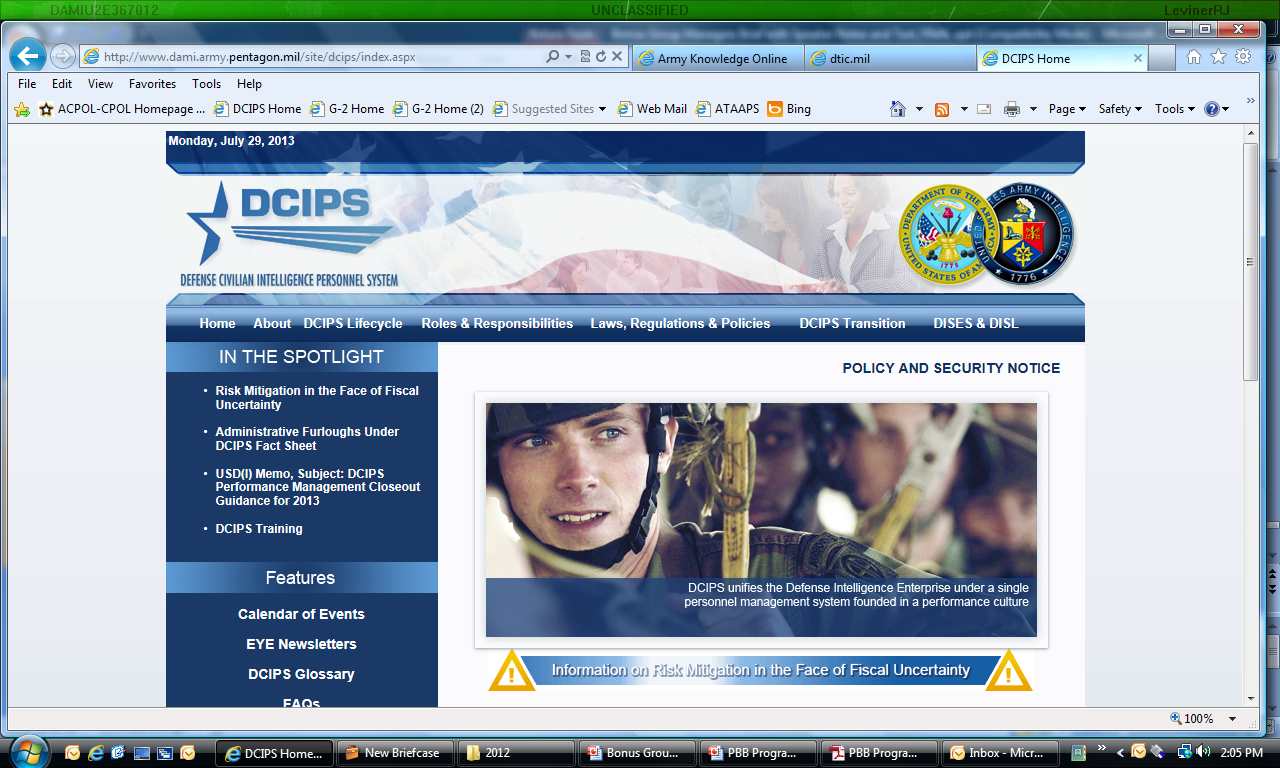 NIPRnet: http://www.dami.army.pentagon.mil/site/dcips/
SIPRnet: http://www.dami.army.smil.mil/site/dcips
  JWICS:  http://www.dami.ic.gov/site/dcips
33
Updated July 29, 2013
[Speaker Notes: The Army DCIPS website is located on all 3 networks
The Army DCIPS website is a comprehensive repository of all DCIPS materials since inception.
 Policy
 Communications
 Trainings
 Guides]